TOÁN 3
Tập 1
Tuần 9
Bài 26: Một phần hai. Một phần tư
Ấn để đến trang sách
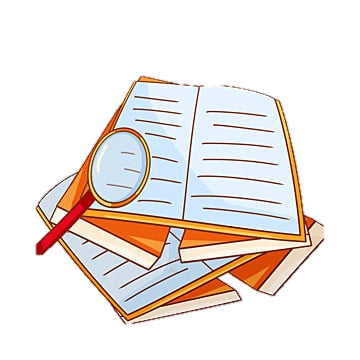 Theo em, hai cánh diều trong bức tranh có gì đặc biệt?
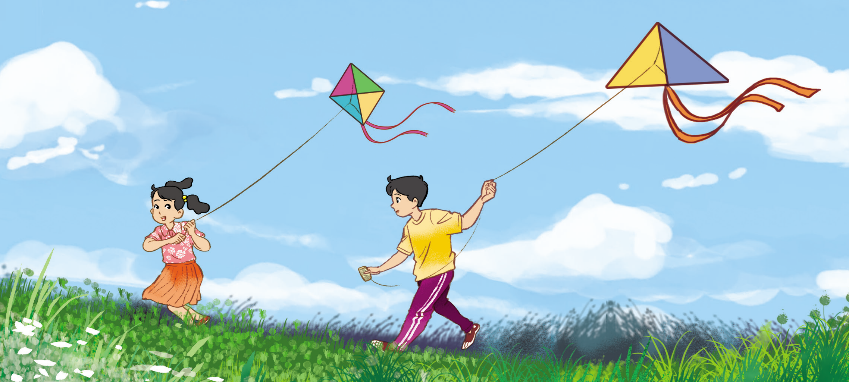 Cánh diều của bạn trai được chia thành hai phần bằng nhau.
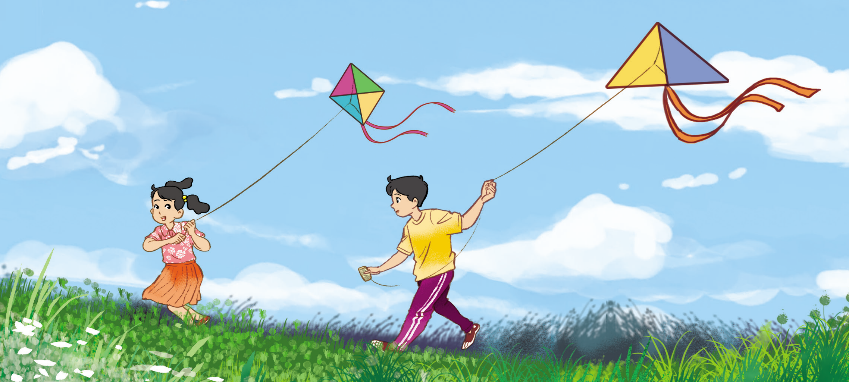 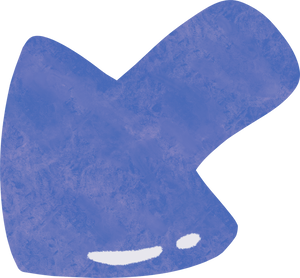 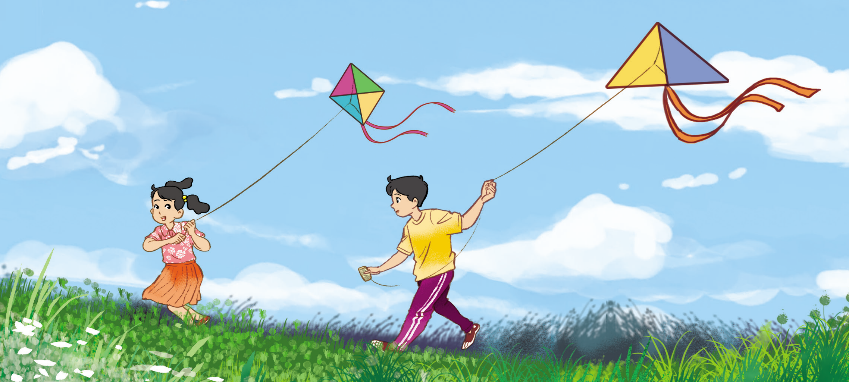 Cánh diều của bạn gái được chia thành bốn phần bằng nhau.
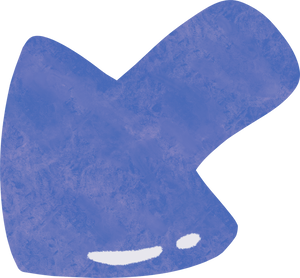 Ấn để đến trang sách
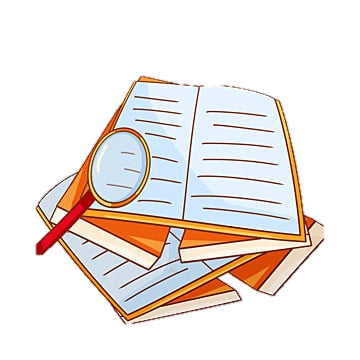 HOẠT ĐỘNG NHÓM ĐÔI
Quan sát hình ảnh và cho biết hình vuông được chia thành mấy phần bằng nhau?
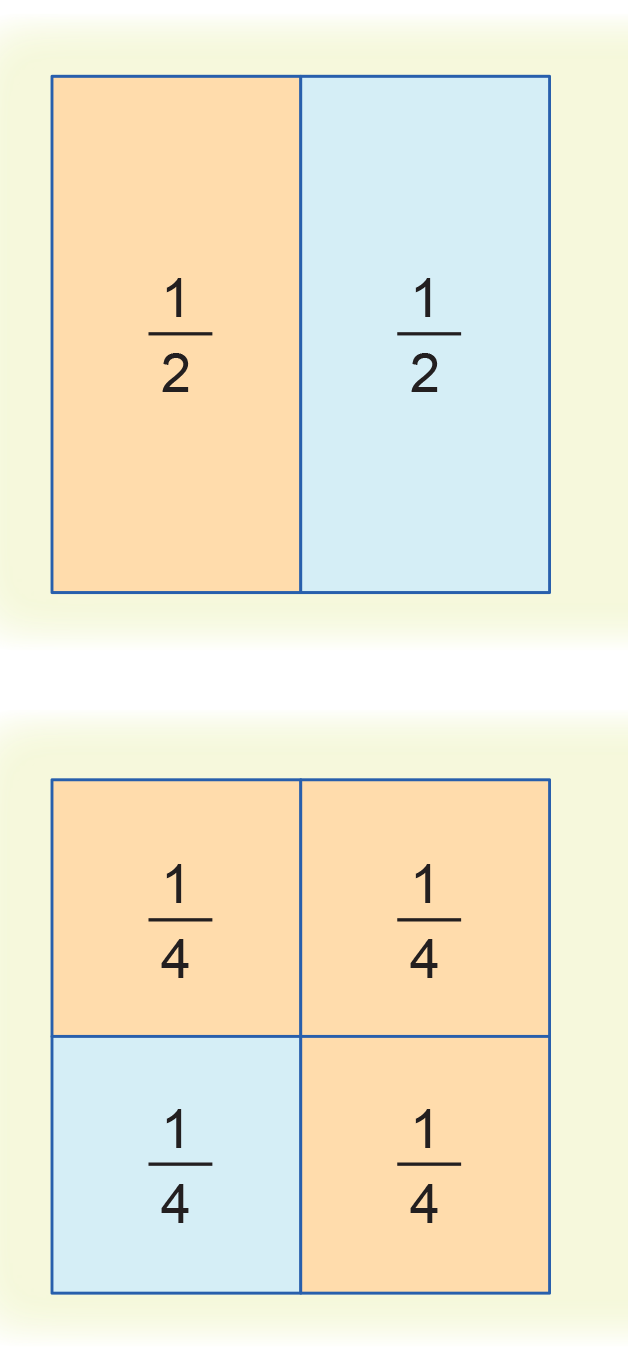 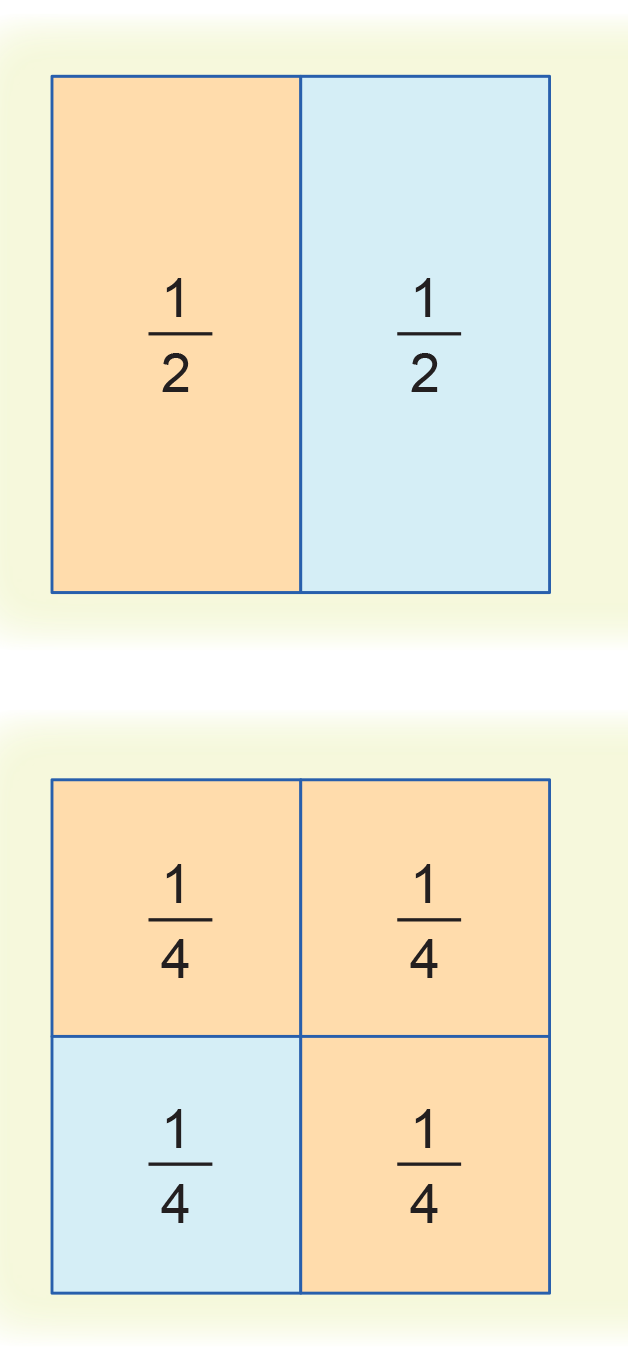 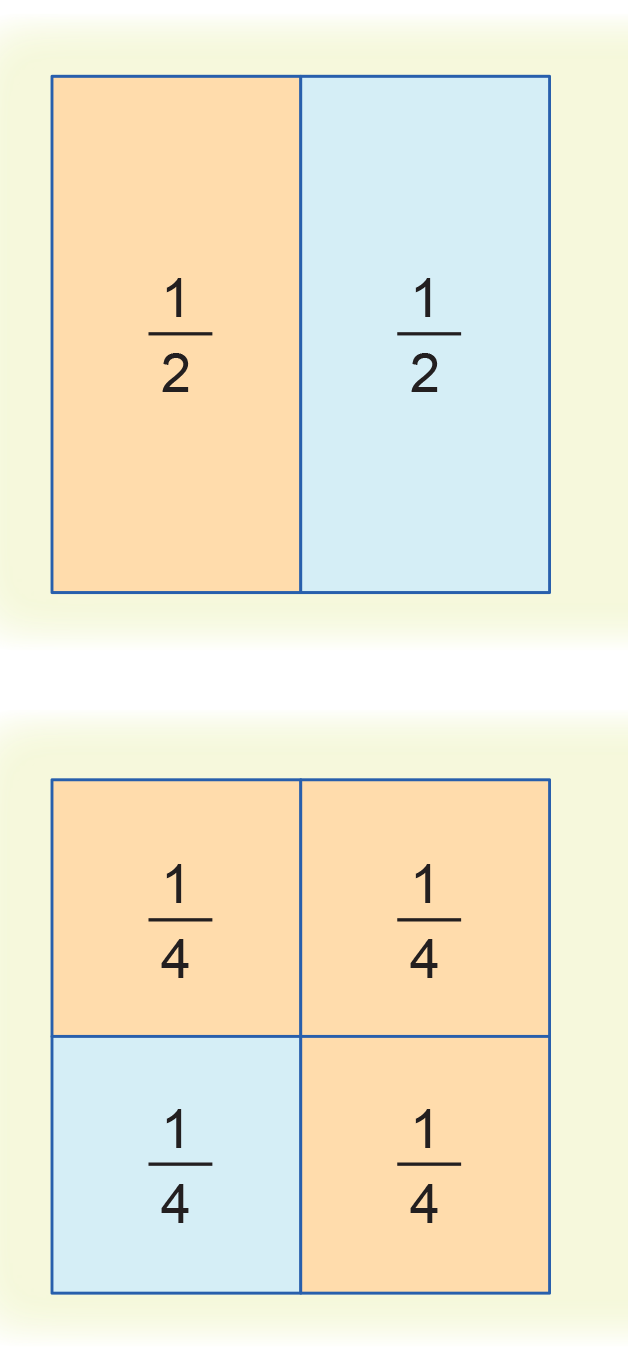 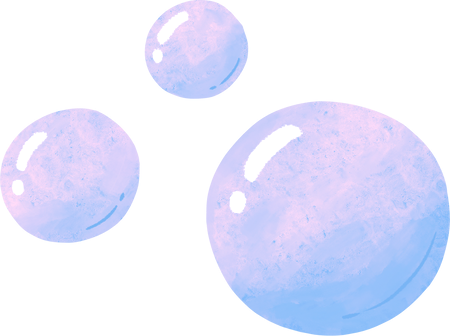 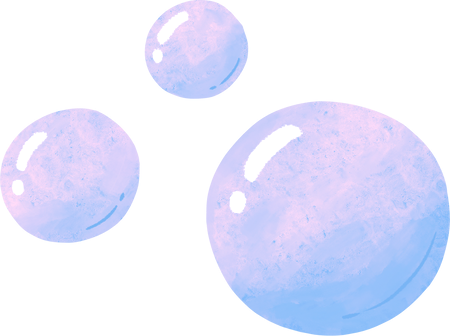 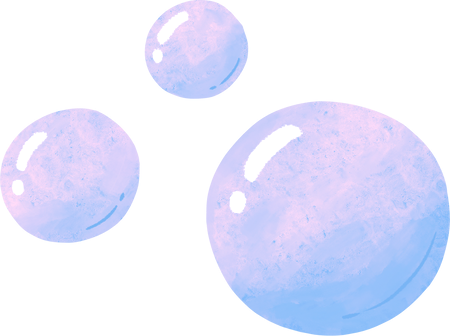 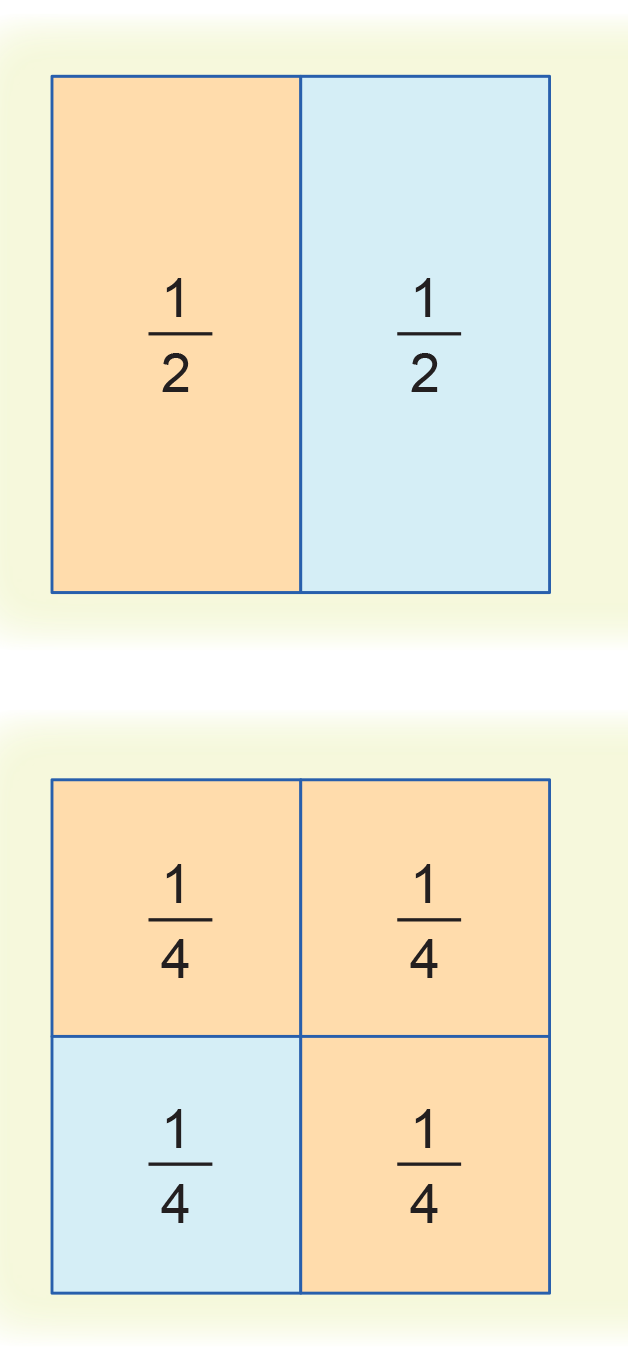 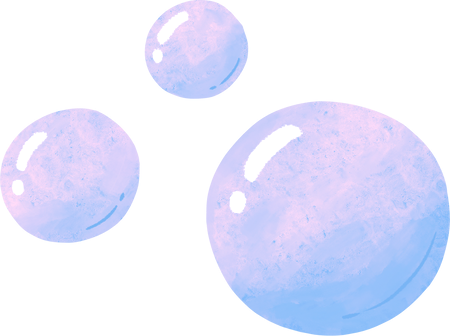 Ấn để đến trang sách
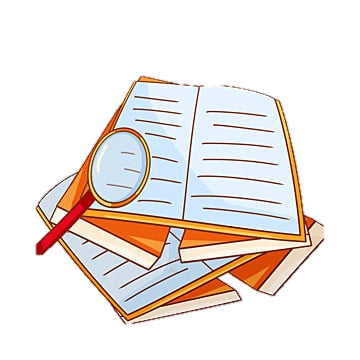 Bài 1: Nói theo mẫu
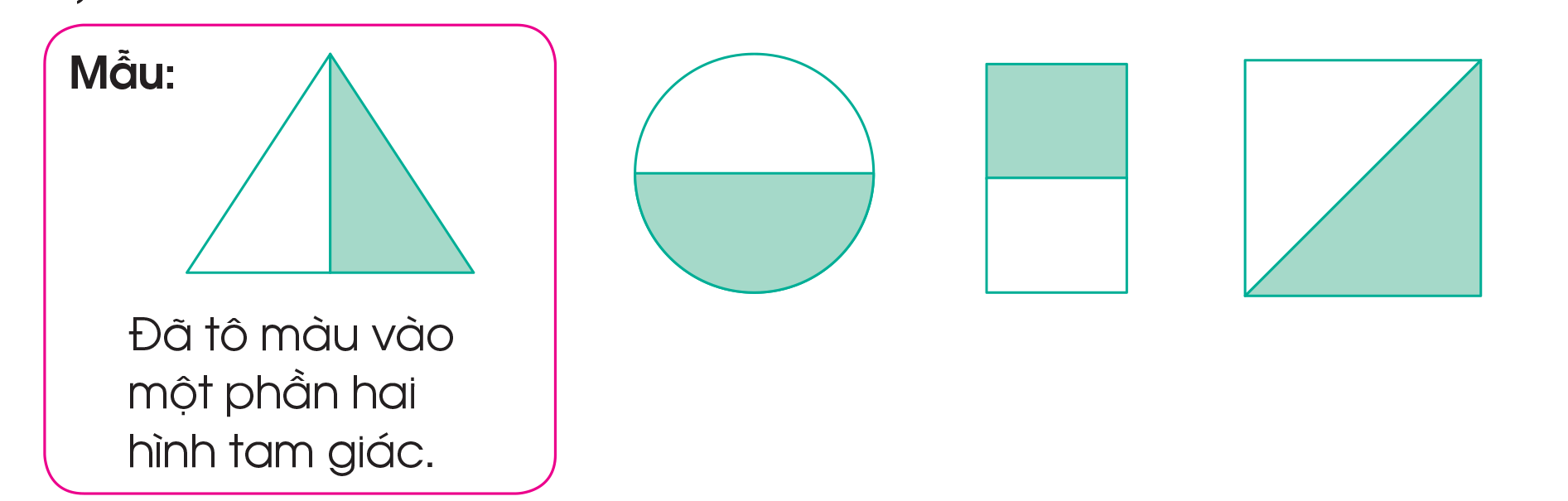 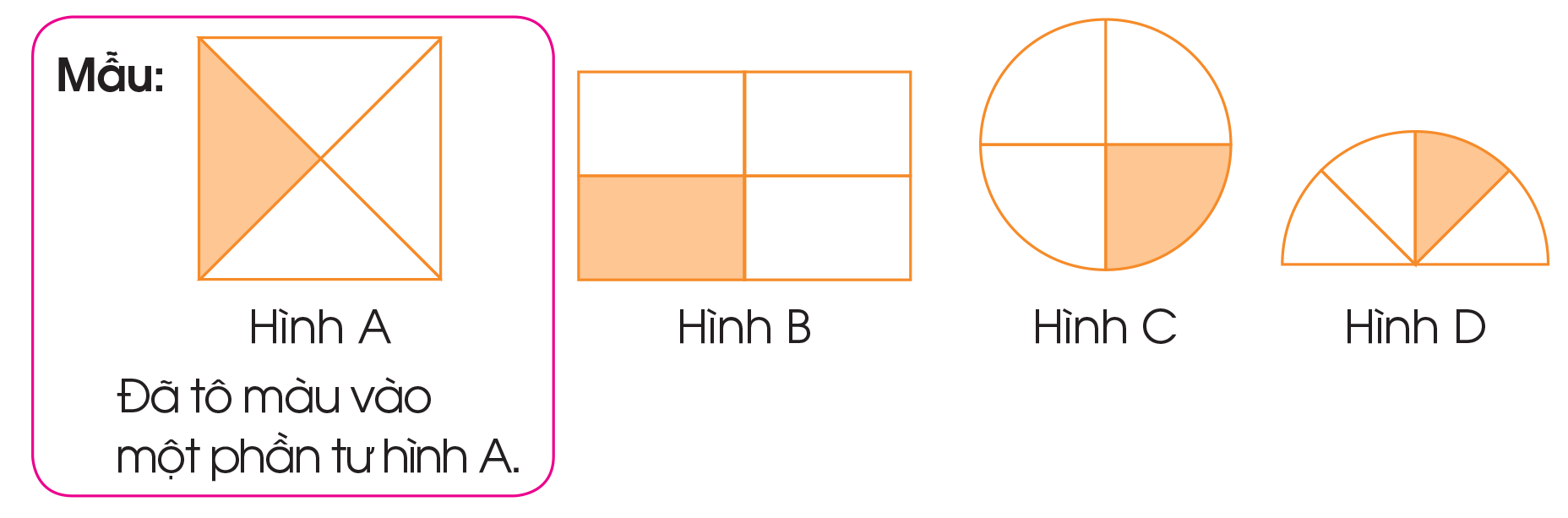 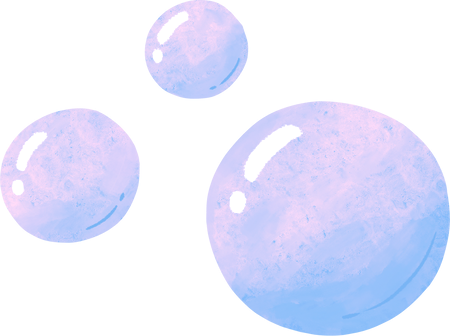 Bài 1: a)
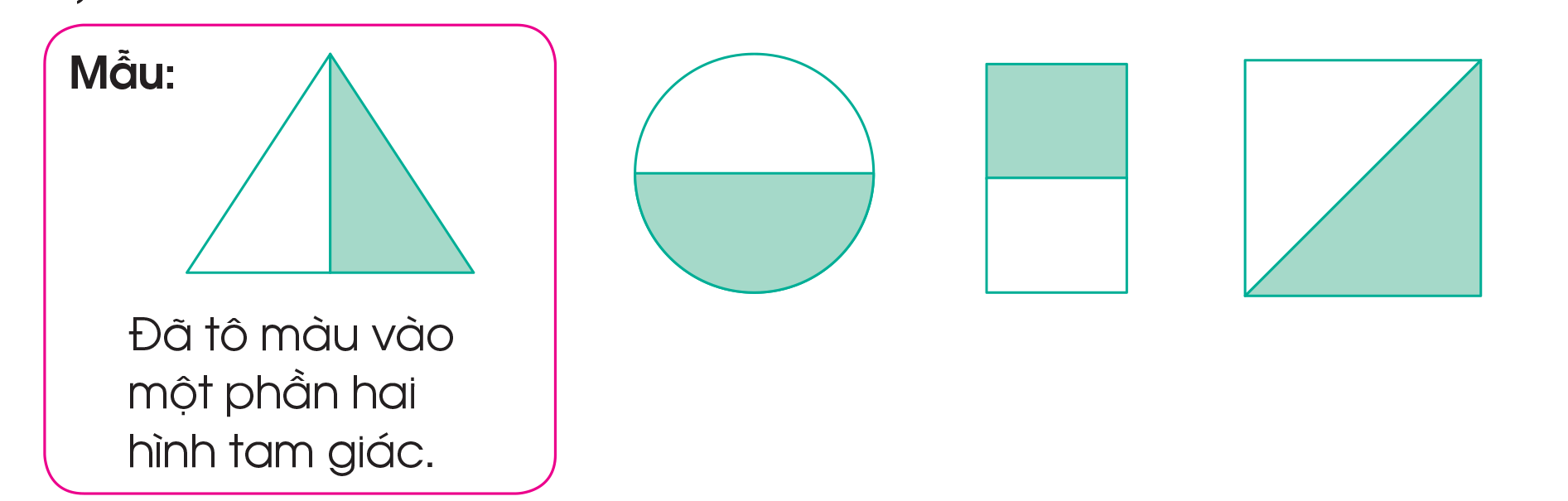 Đã tô màu vào một phần hai hình tròn.
Đã tô màu vào một phần hai hình chữ nhật.
Đã tô màu vào một phần hai hình vuông.
Bài 1: a)
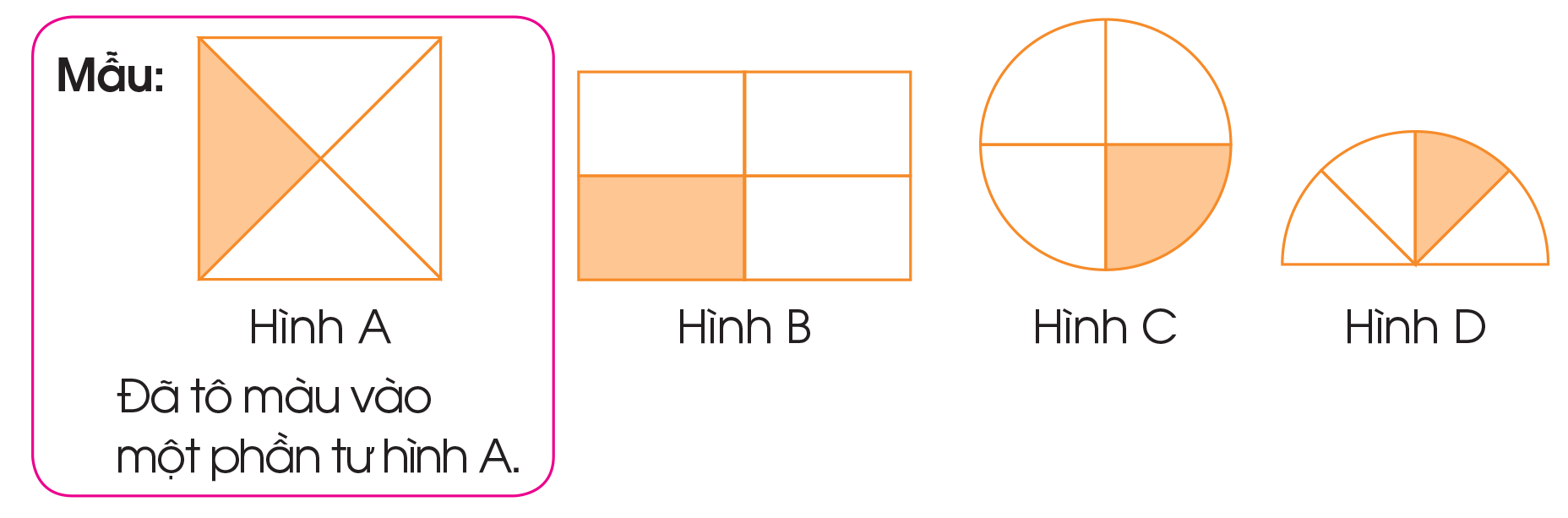 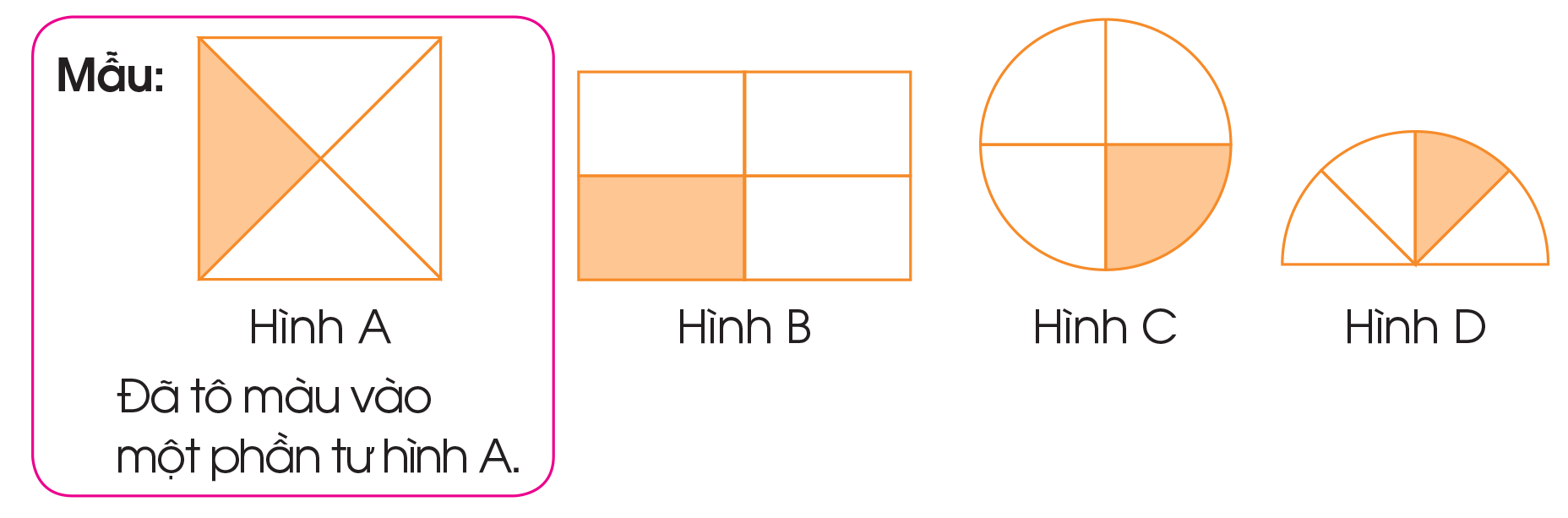 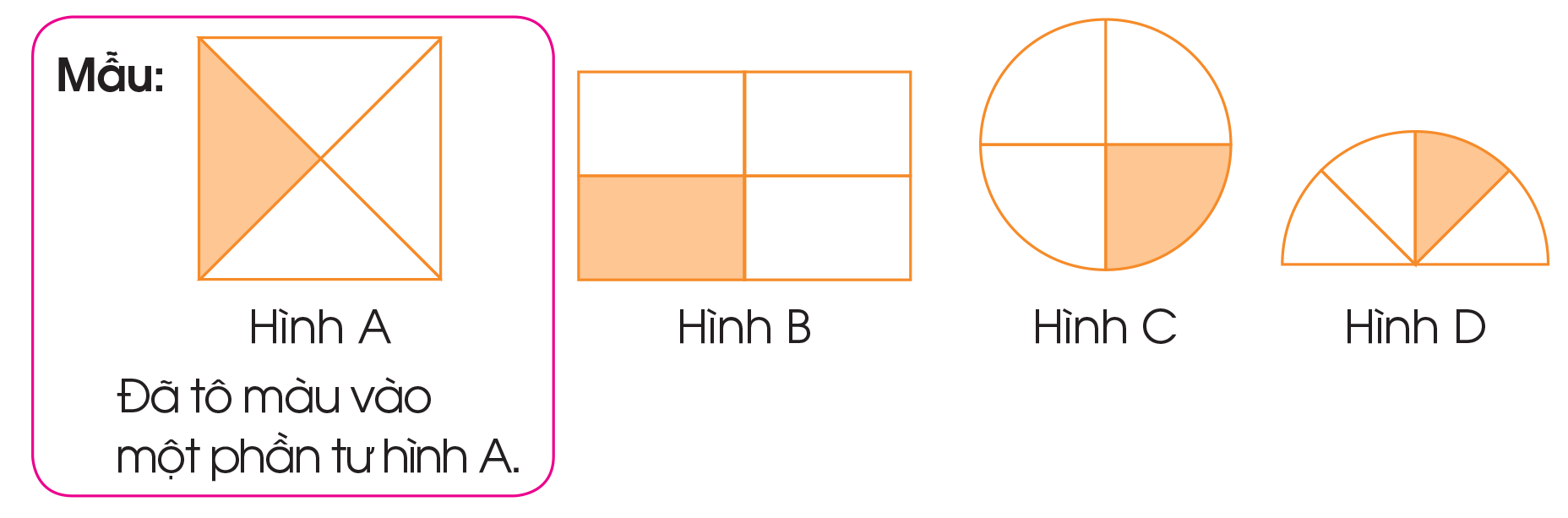 Đã tô màu vào một phần tư nửa hình tròn.
Đã tô màu vào một phần tư hình chữ nhật.
Đã tô màu vào một phần tư hình tròn.
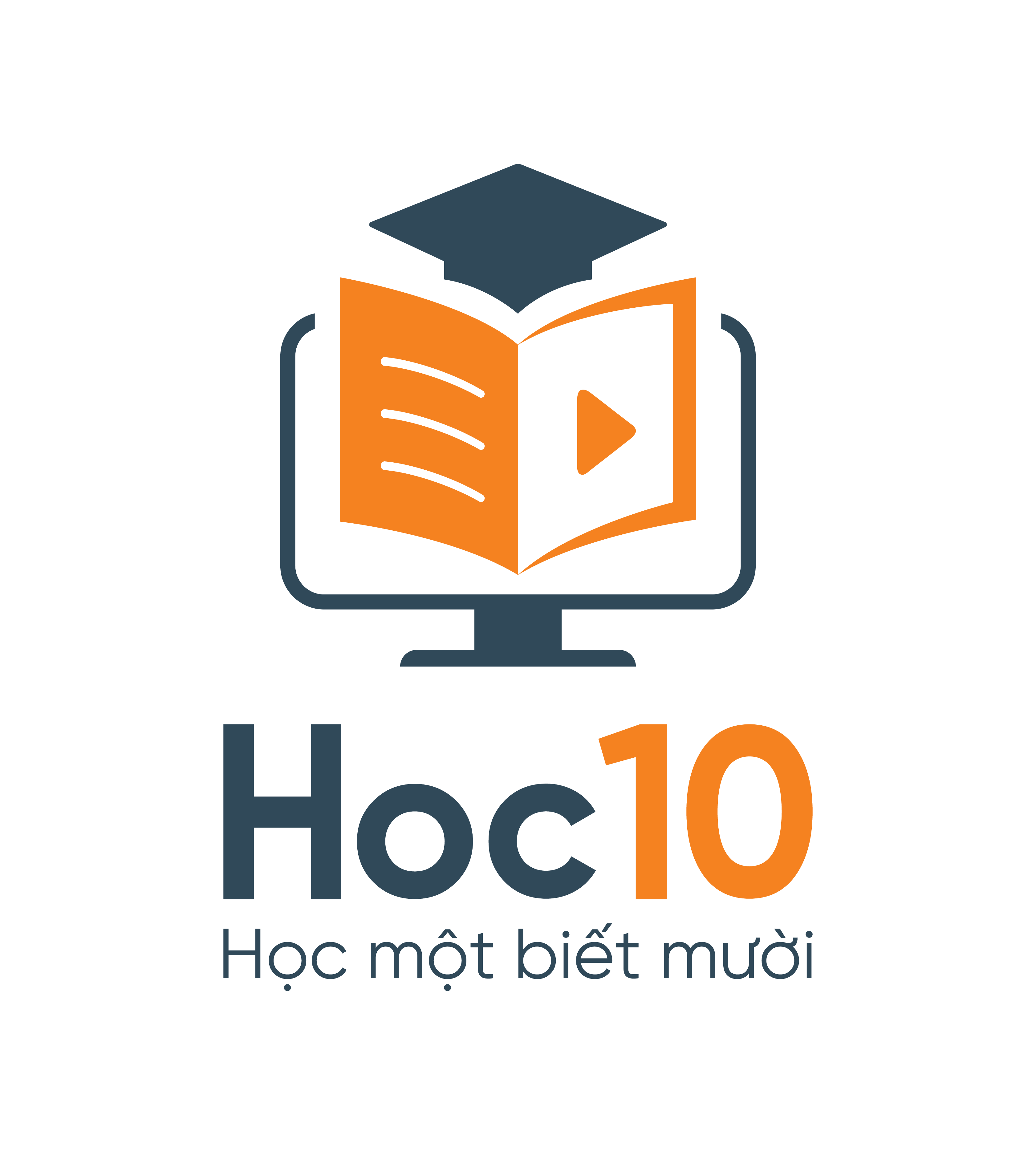 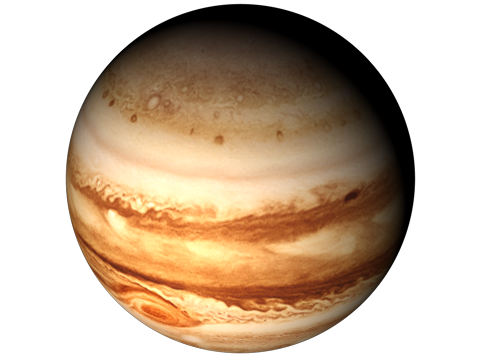 DU HÀNH VŨ TRỤ
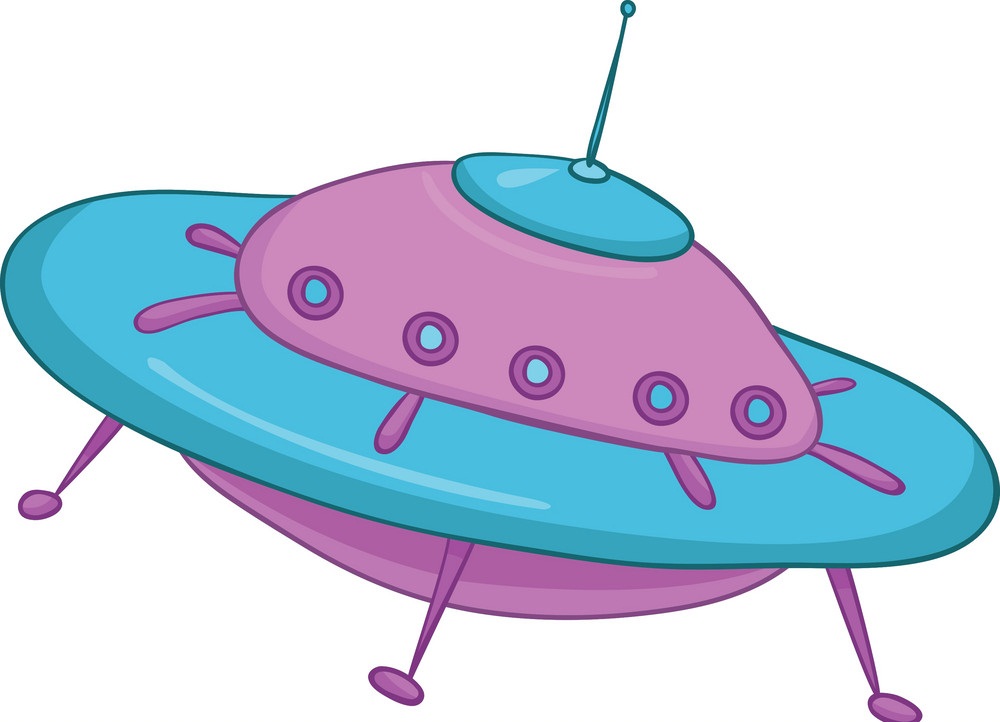 BẮT ĐẦU
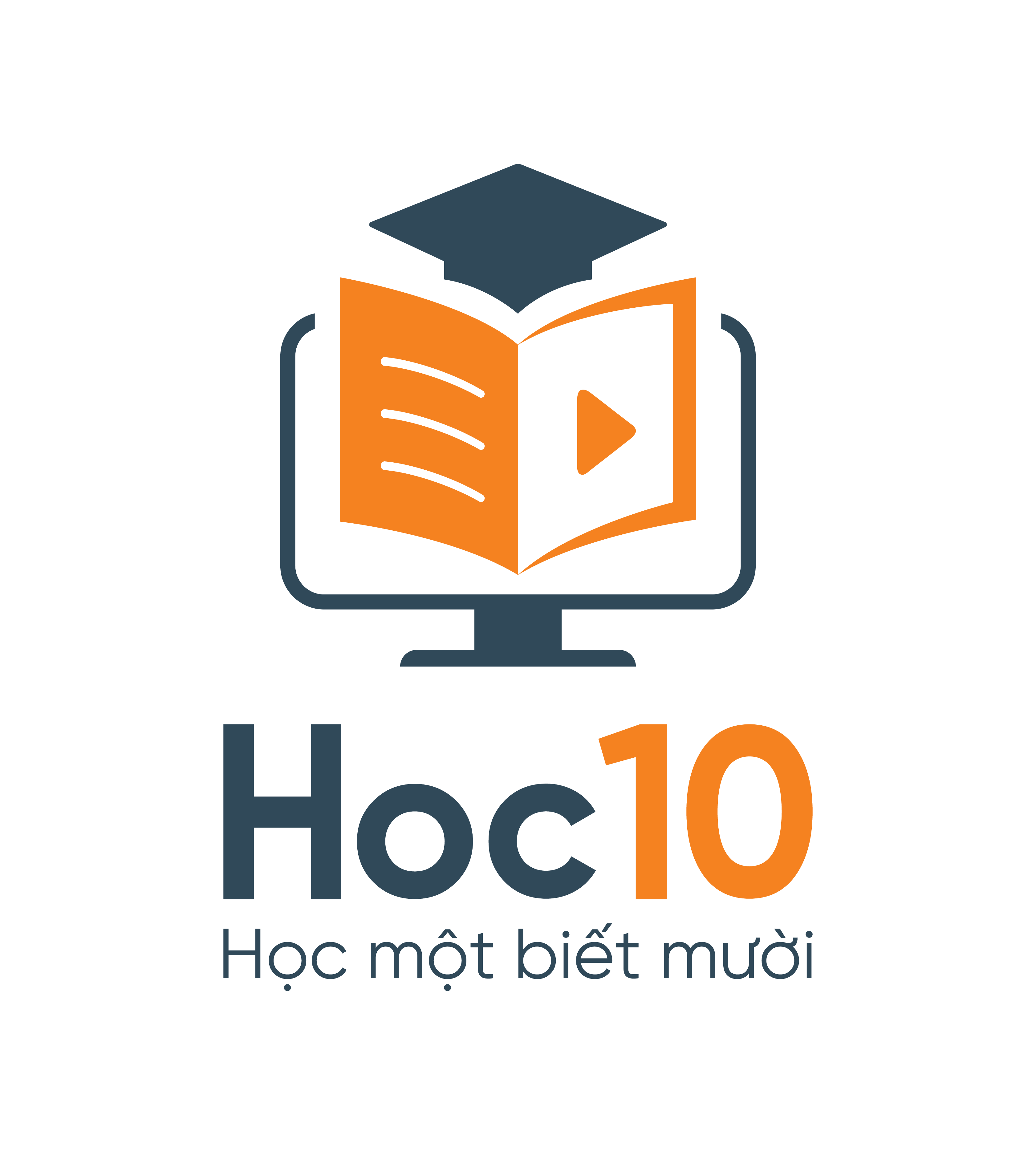 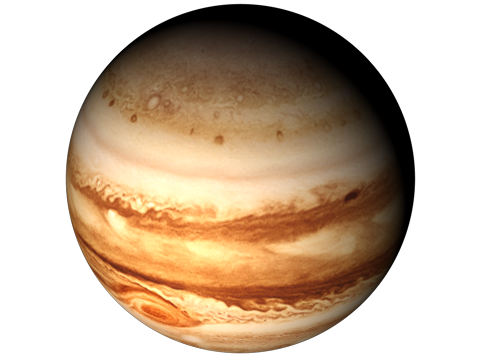 Sao Mộc
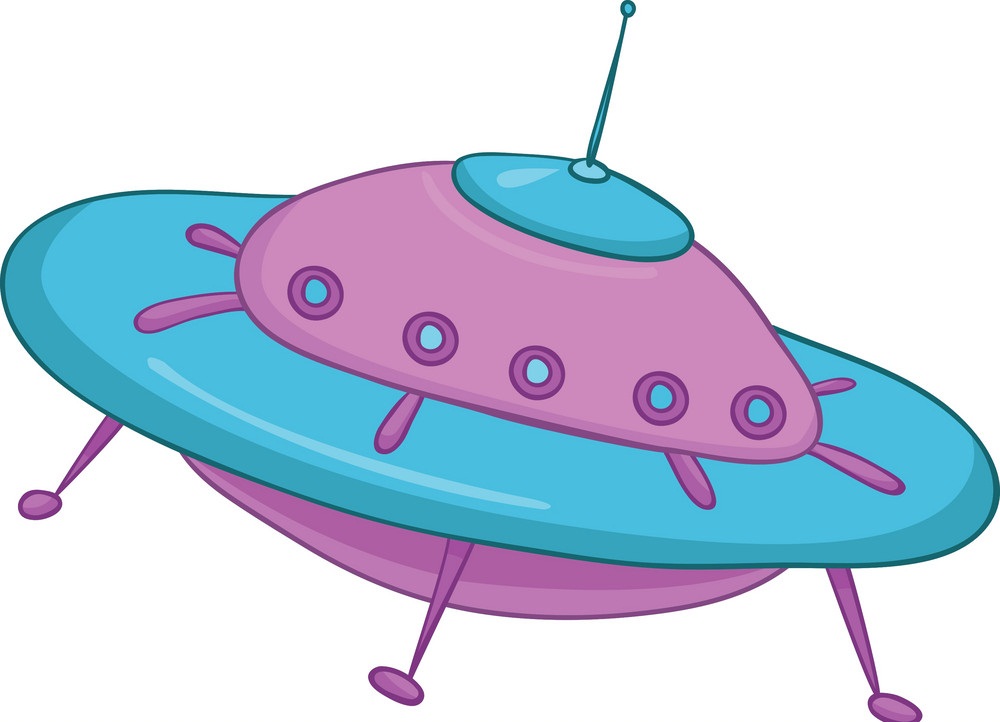 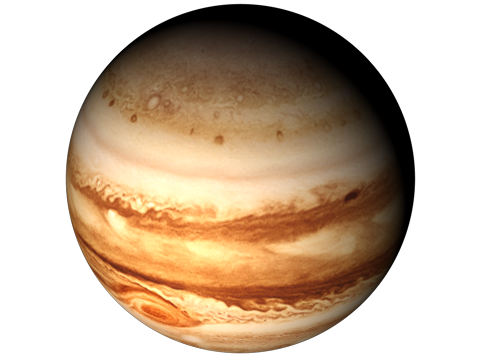 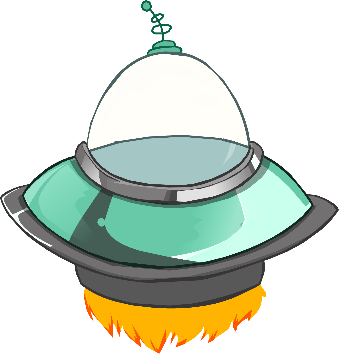 Sao Thủy
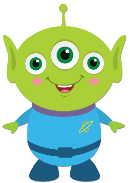 [Speaker Notes: Hướng dẫn: GV click vào Du thuyền để di chuyển đến hành tinh>>> chọn vào hành tinh để xuất hiện câu hỏi.
Lặp lại các bước trên để đến câu hỏi tiếp theo]
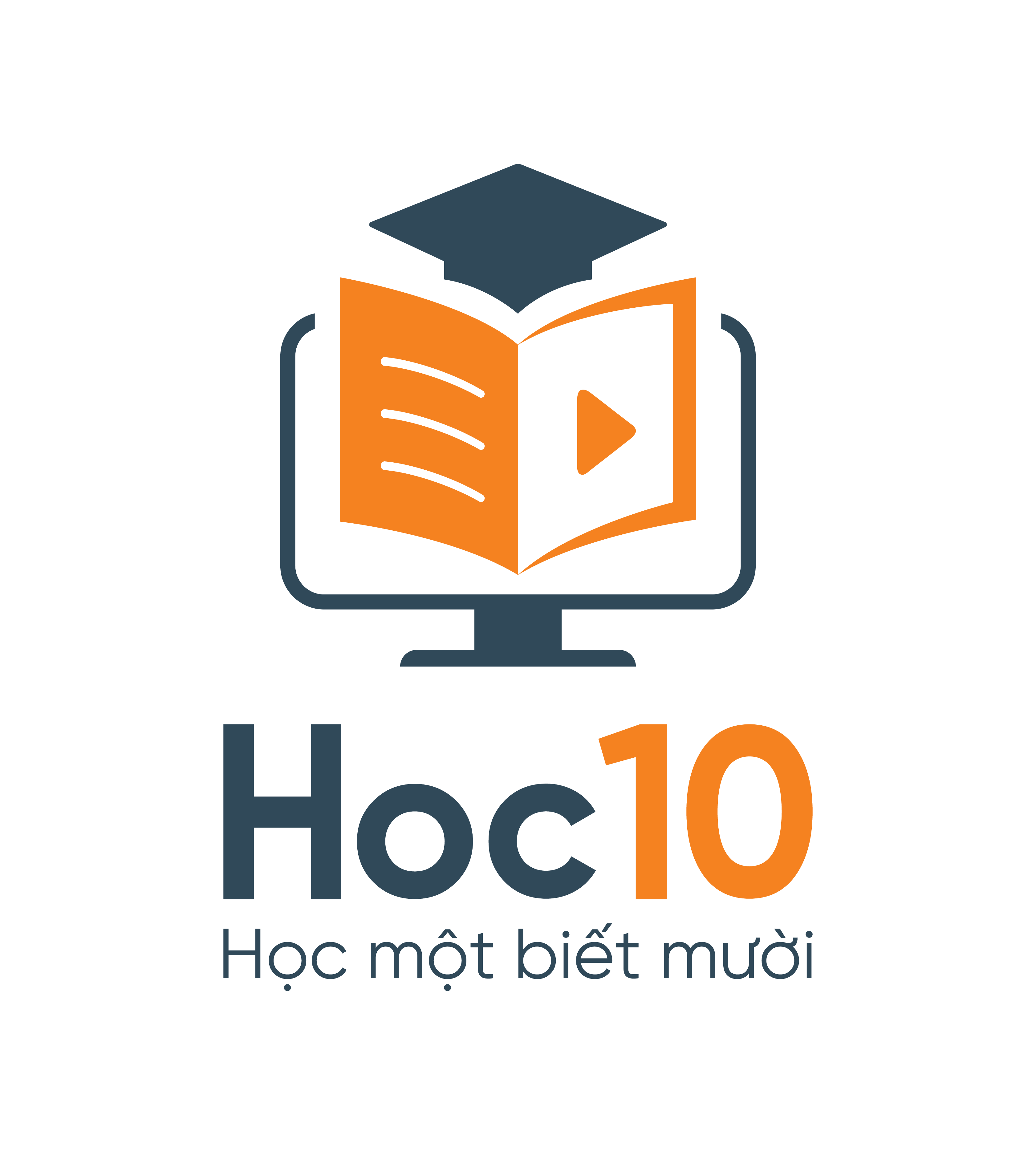 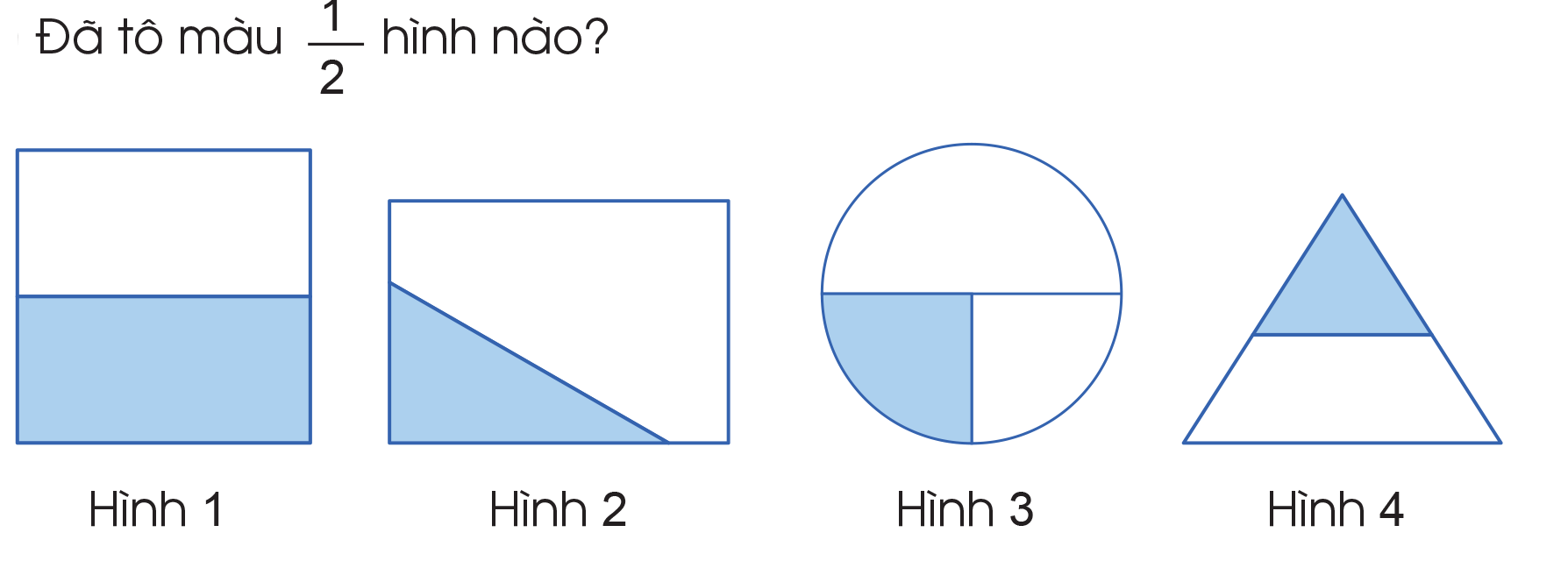 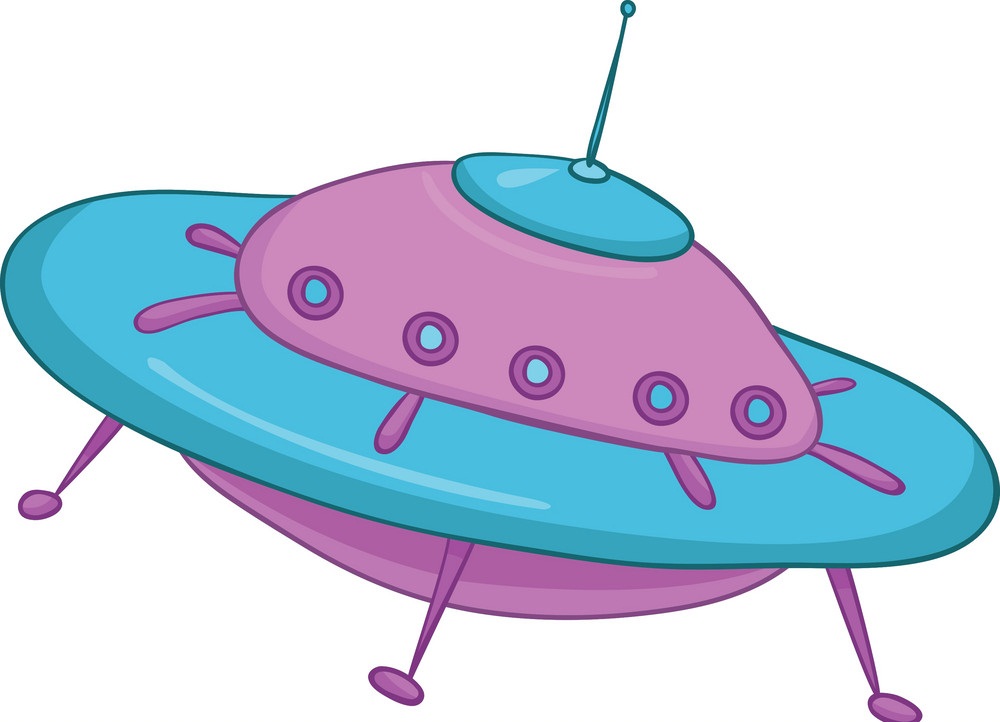 A.Hình 1
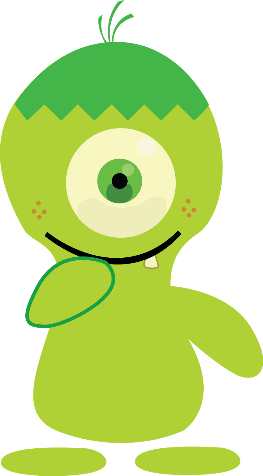 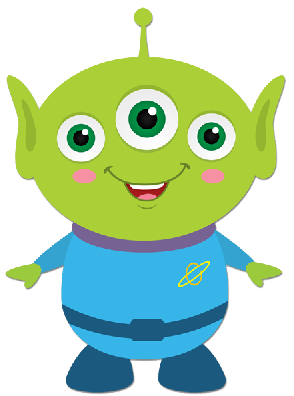 B. Hình 2
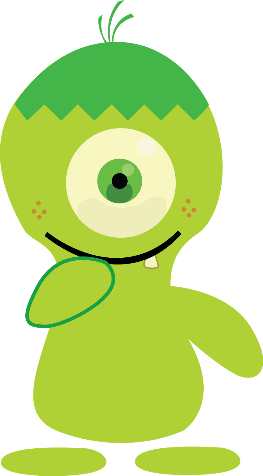 C. Hình 3
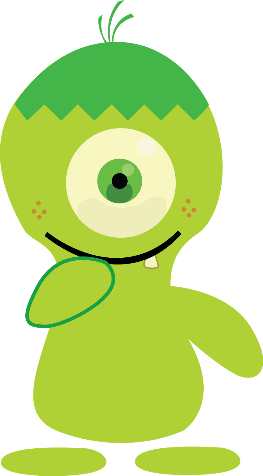 D. Hình 4
[Speaker Notes: Hướng dẫn: GV click vào du thuyền để về màn hình chính.]
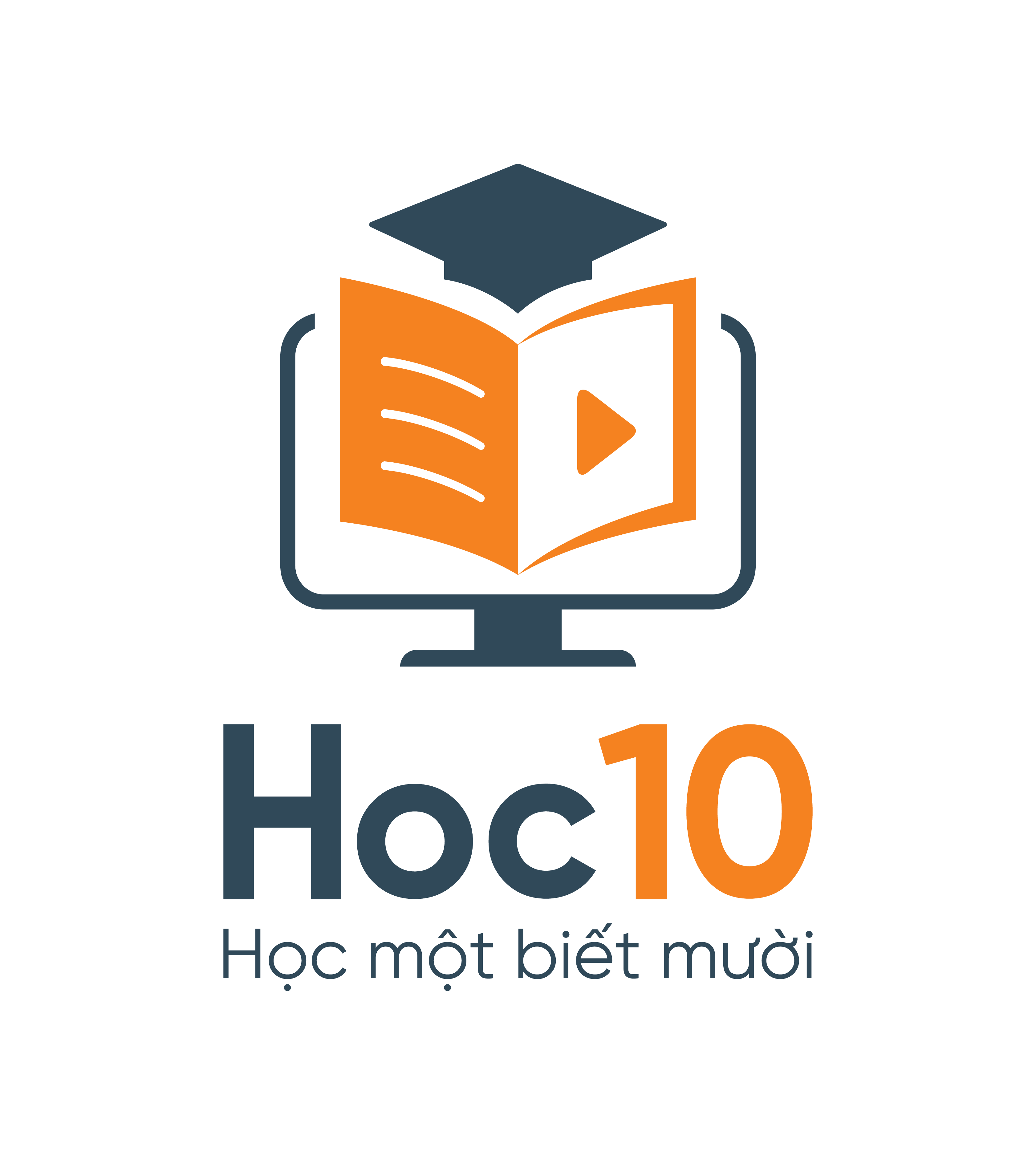 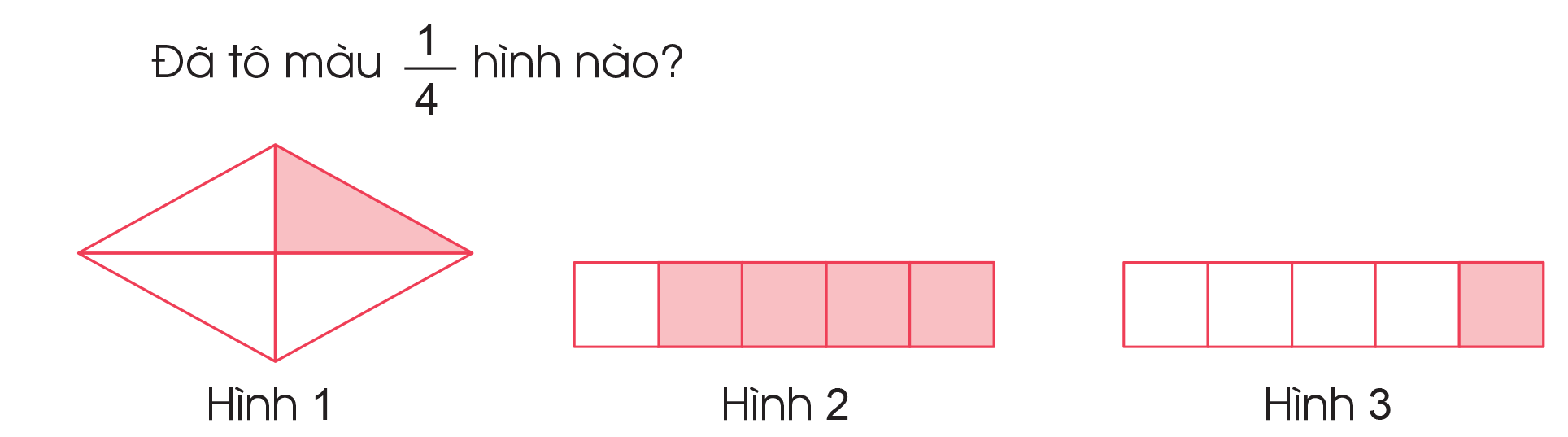 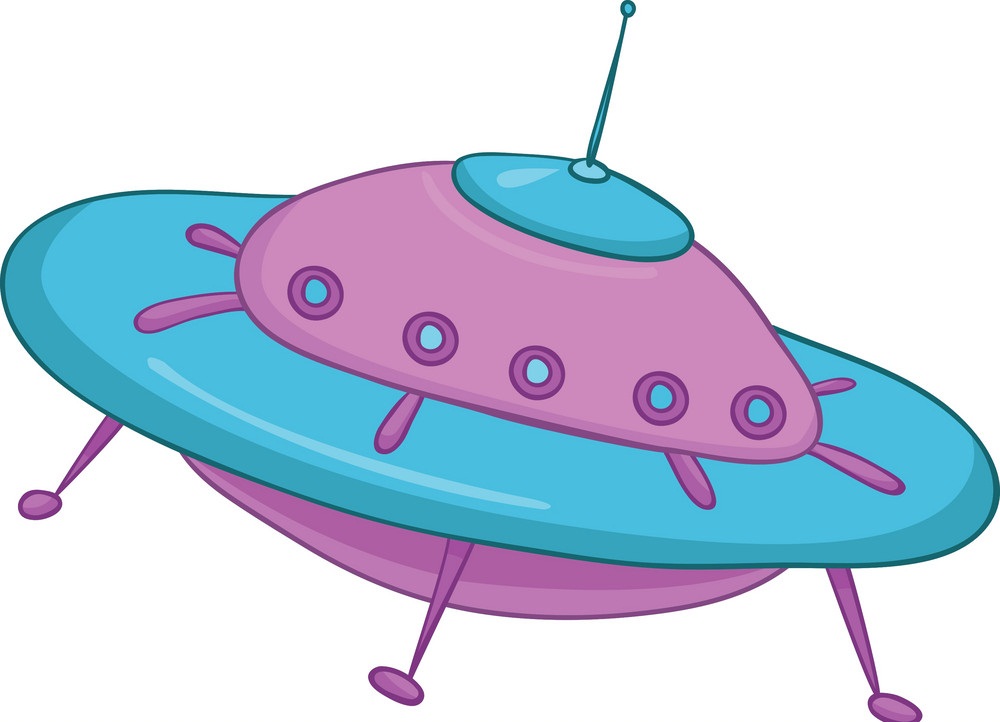 A. Hình 1
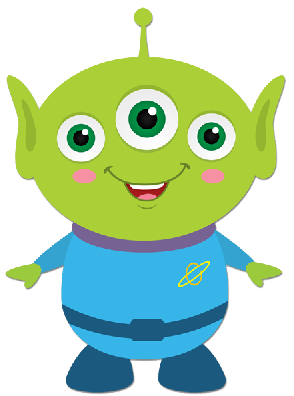 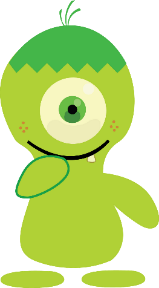 B. Hình 2
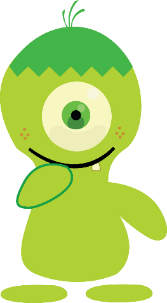 C. Hình 3
[Speaker Notes: Hướng dẫn: GV click vào du thuyền để về màn hình chính.]
Chào mừng bạn đã đến với hành tinh của chúng mình.
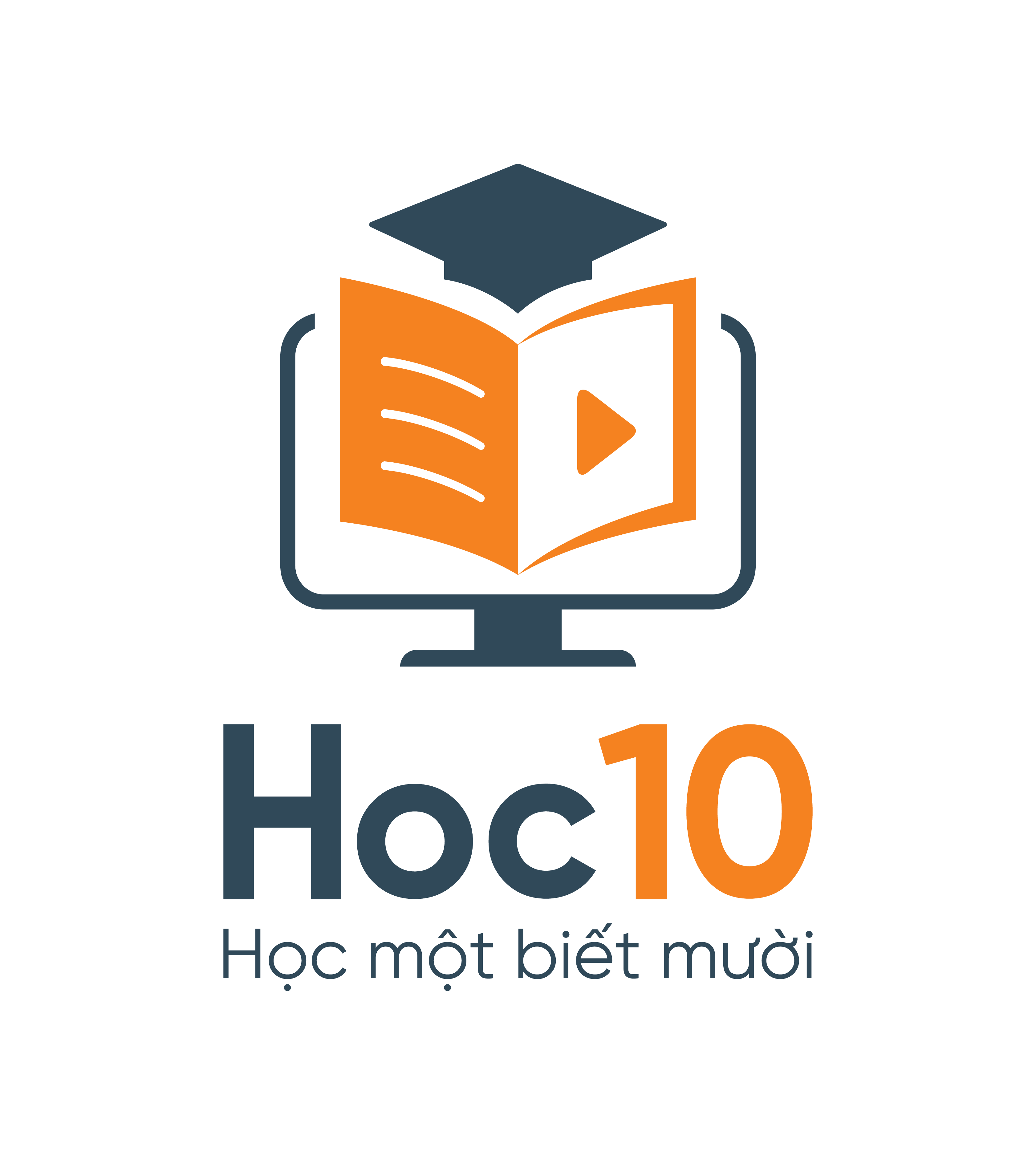 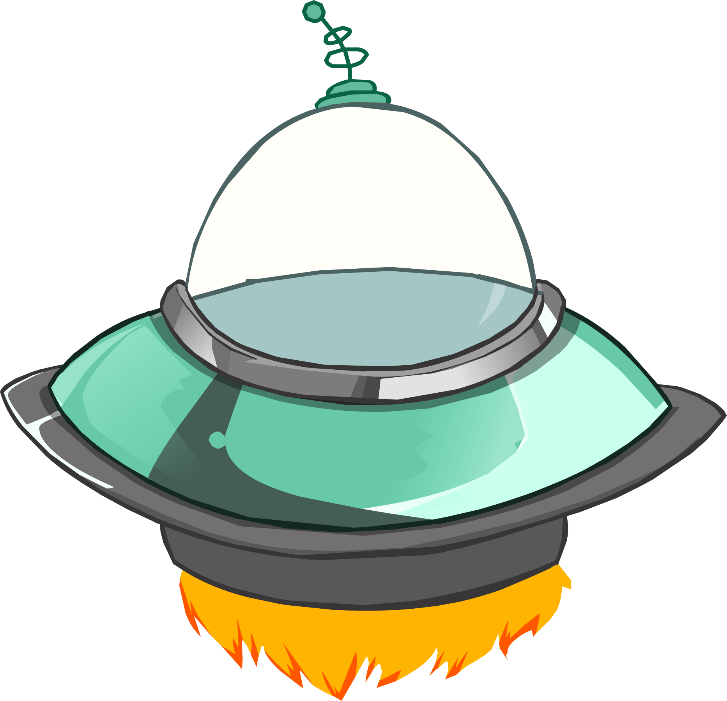 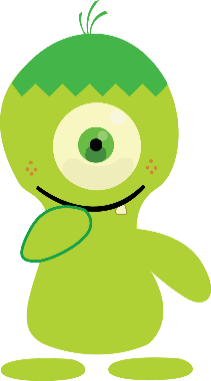 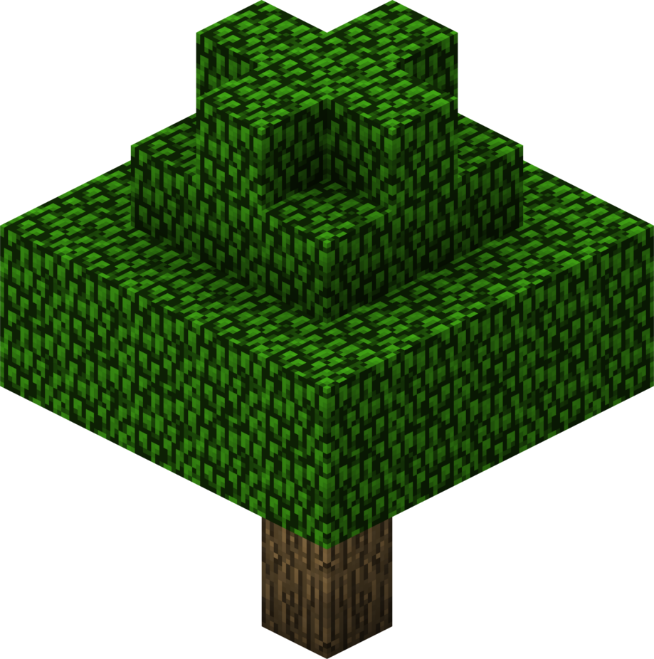 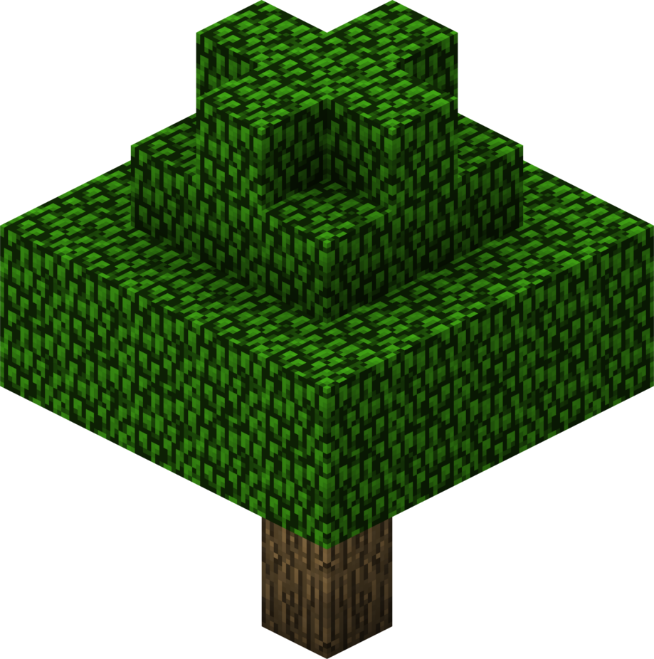 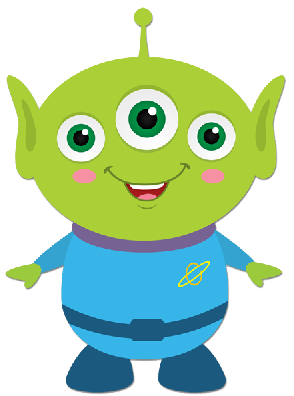 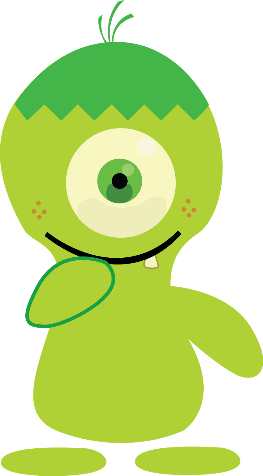 Bài 3:
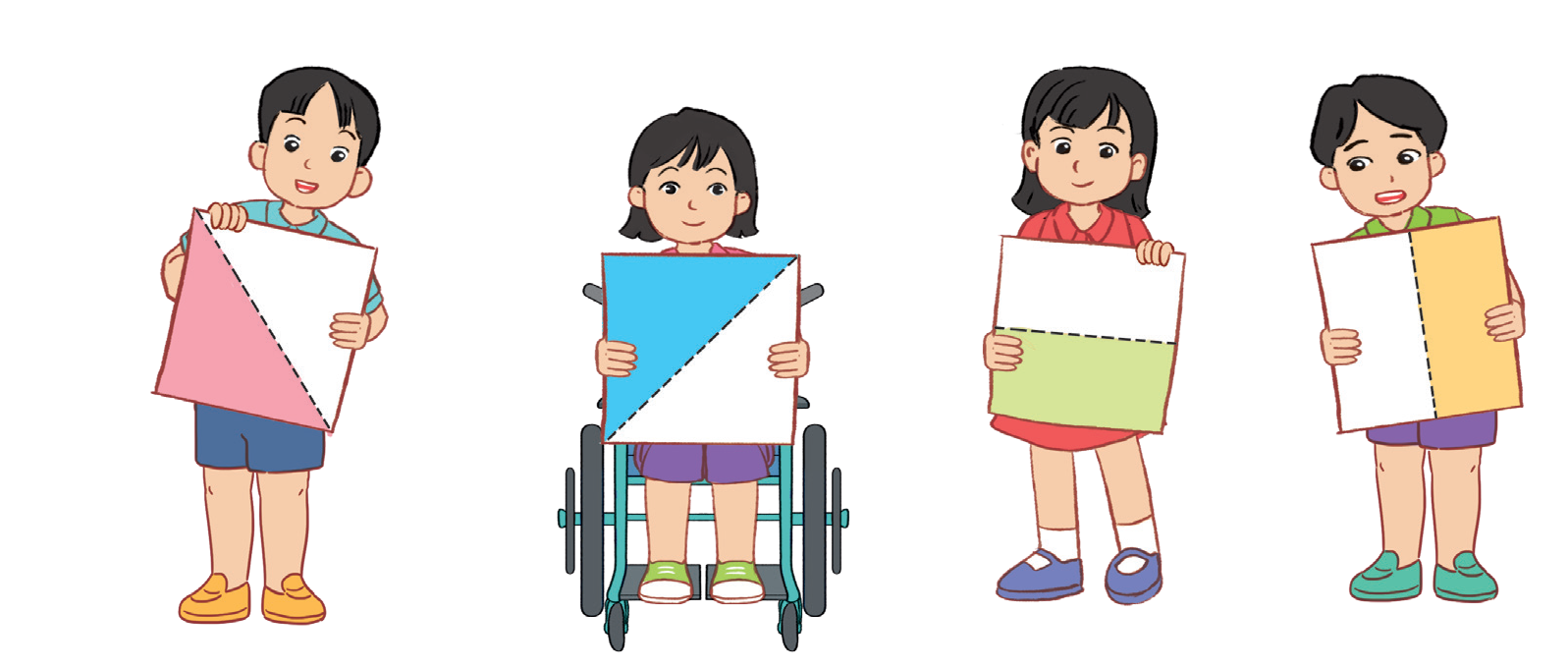 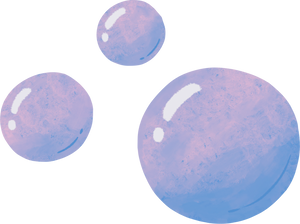 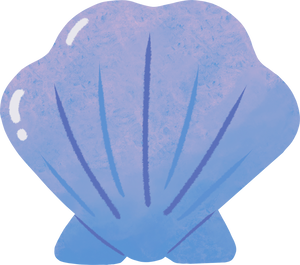 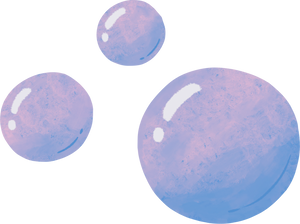 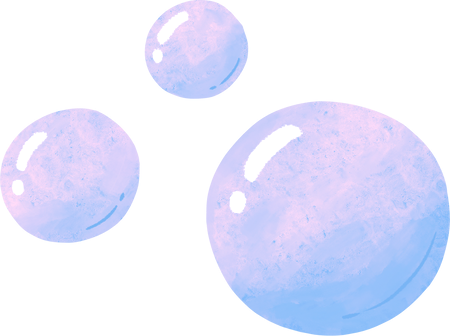 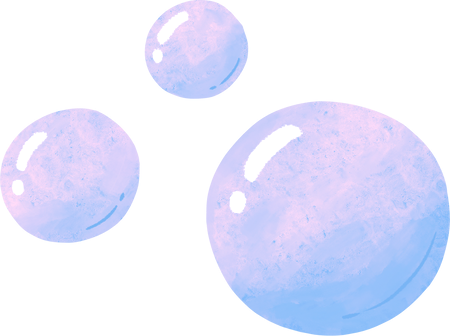 Bài 3:
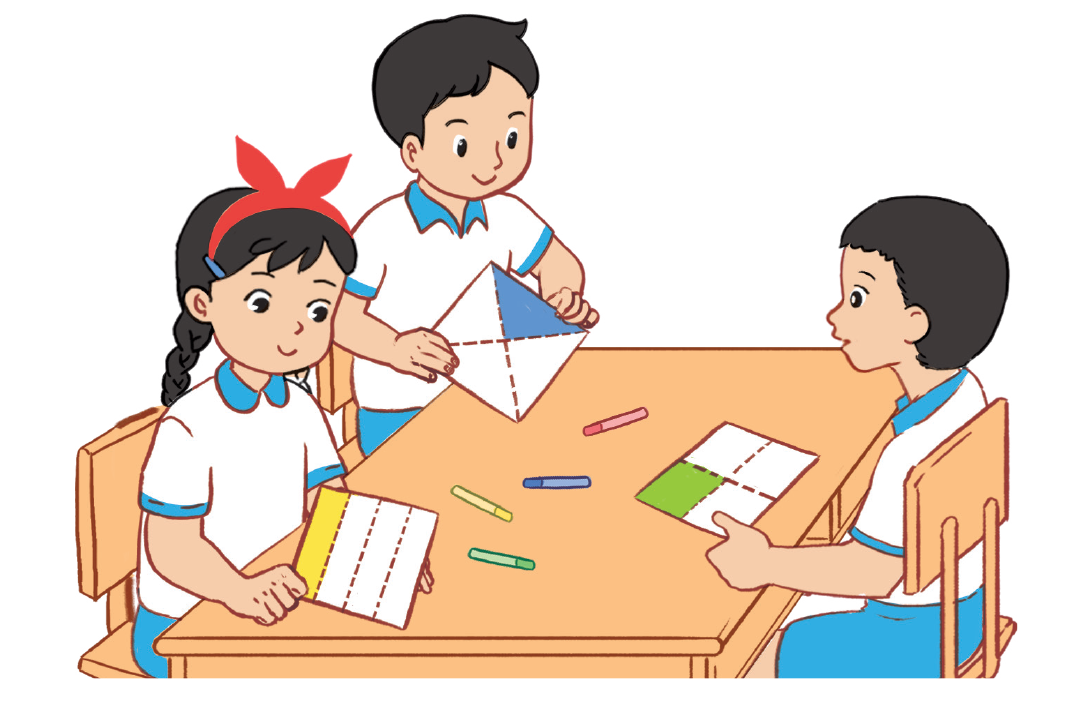 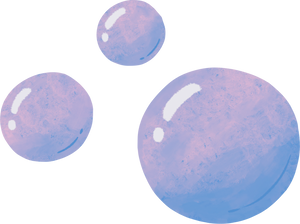 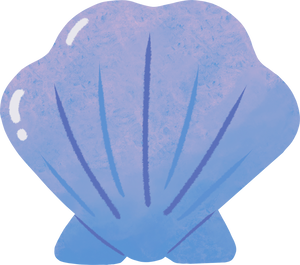 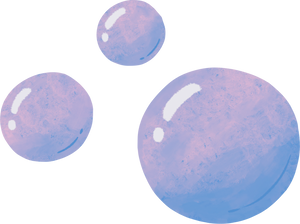 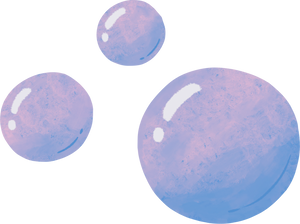 Ấn để đến trang sách
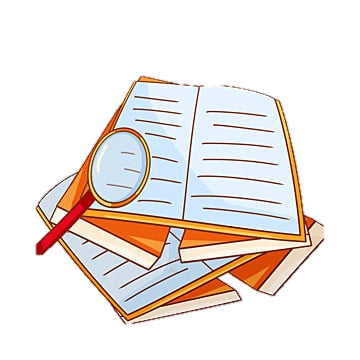 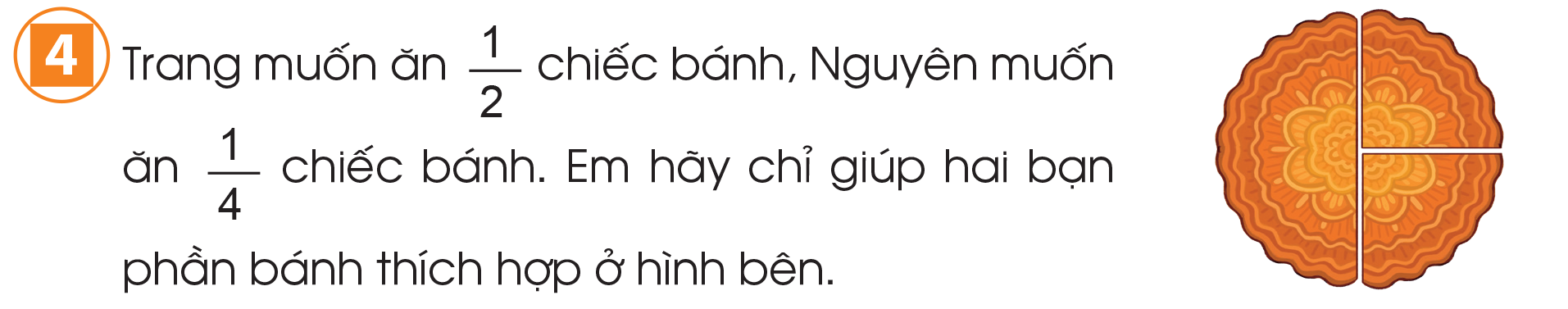 Qua bài học này, các em biết thêm được điều gì?
Để có thể làm tốt các bài tập trên, em nhắn bạn điều gì?
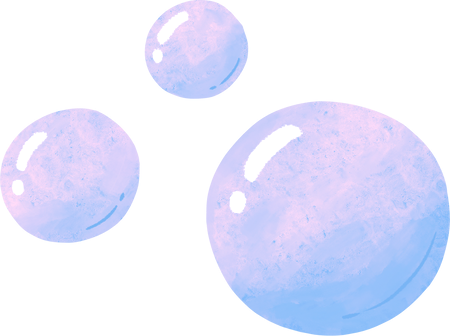 DẶN DÒ VỀ NHÀ
Lấy giấy hình vuông, gấp giấy và tô màu để biểu thị “một phần hai”, “một phần tư” và đọc cho người nhà nghe hình vẽ biểu thị điều gì?
Hướng dẫn mọi người cách gấp giấy.
Tìm hình ảnh và đồ vật trực quan biểu thị “một phần hai”, “một phần tư”.
Chuẩn bị 3 – 4 tờ giấy hình vuông để tiết sau thực hành gấp giấy.
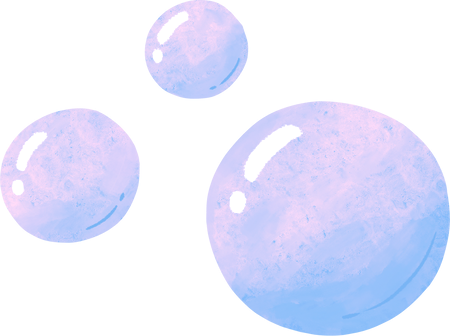 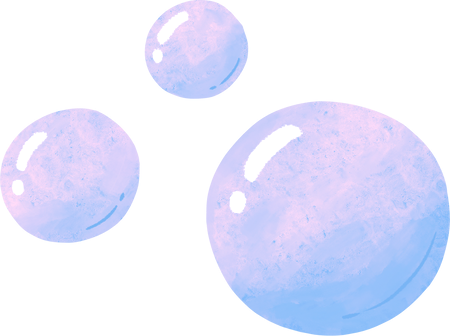 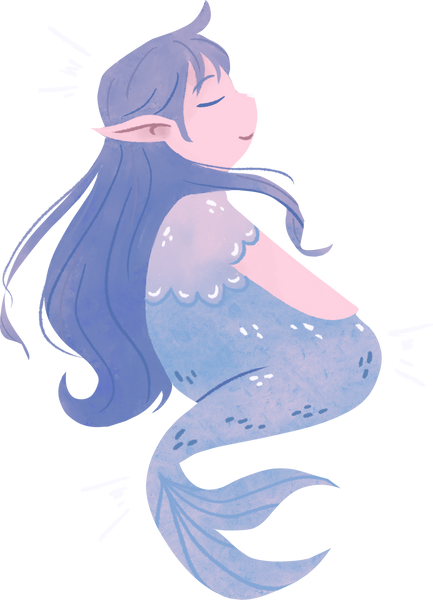 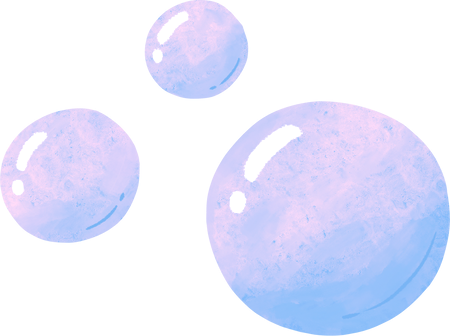 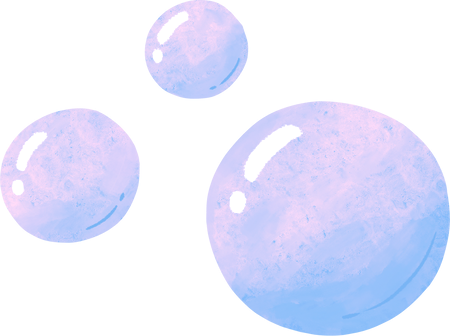 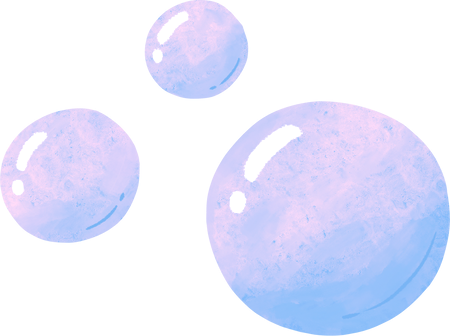 Để kết nối cộng đồng giáo viên và nhận thêm nhiều tài liệu giảng dạy, 
mời quý thầy cô tham gia Group Facebook
theo đường link:
Hoc10 – Đồng hành cùng giáo viên tiểu học
Hoặc truy cập qua QR code
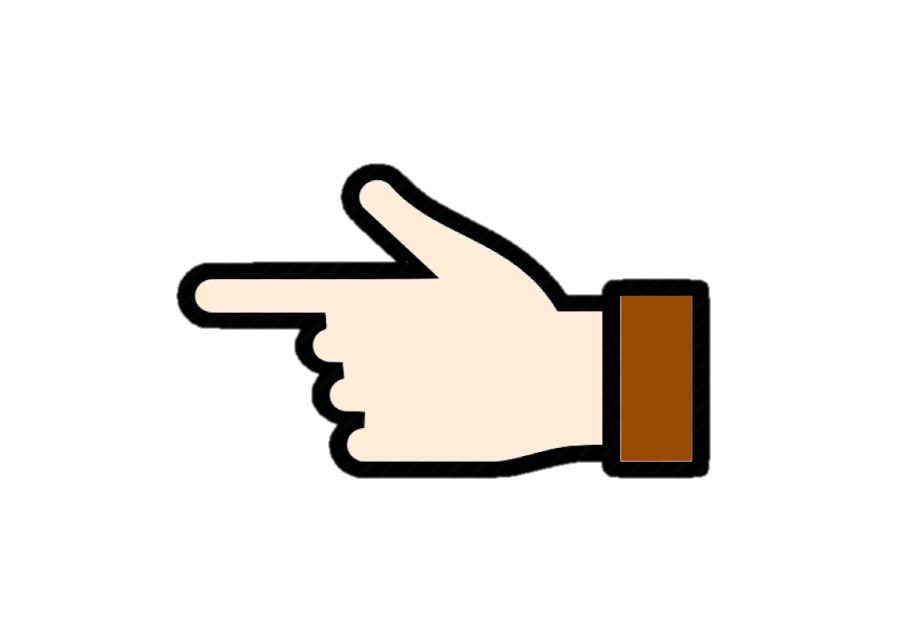 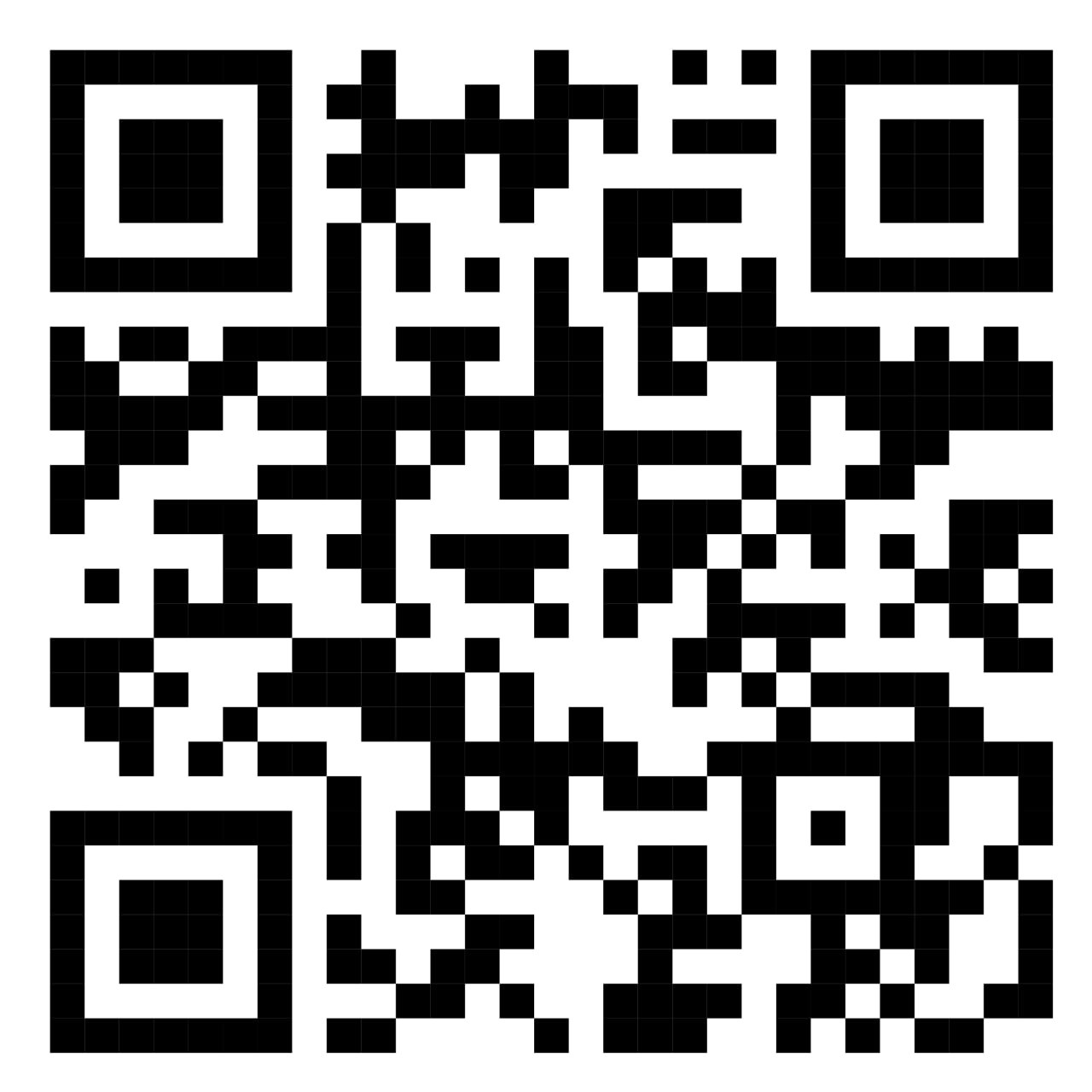